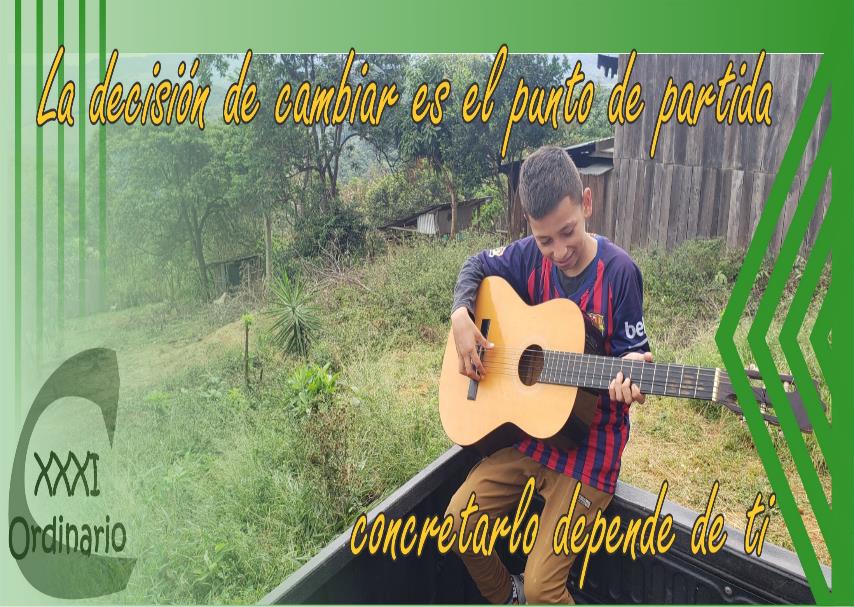 Imagen   portada P. Erick.
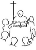 LECTIO DIVINA – DOMINGO 31º  TO –Ciclo C
HOY TENGO QUE ALOJARME EN TU CASA
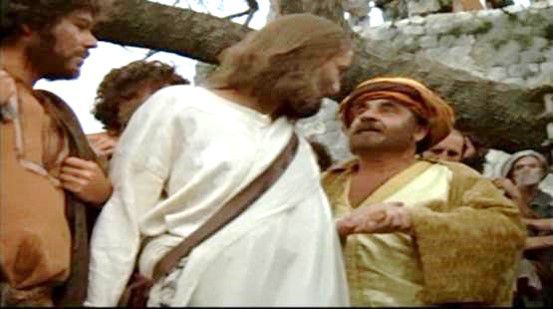 San Lucas 19, 1-10
HOY TENGO QUE ALOJARME EN TU CASA
3 de noviembre 2019
HIJAS DE LA CARIDAD – PADRES VICENTINOS  - PERÚ
Ambientación: Hacer dos caminos de papel. Dentro de uno, colocamos carteles con palabras como “dinero”, “casas”, “poder”, etc.; en el otro un ícono de Jesús. En el centro de ambos caminos la frase: 
“Hoy tengo que alojarme en tu casa”.
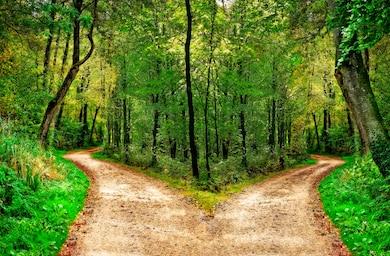 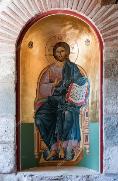 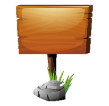 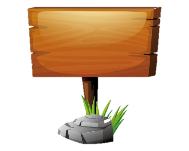 “dinero”
“casas”
“Hoy tengo que alojarme en tu casa”.
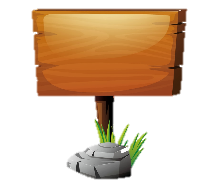 “poder”
Cantos sugeridos: Hoy perdóname
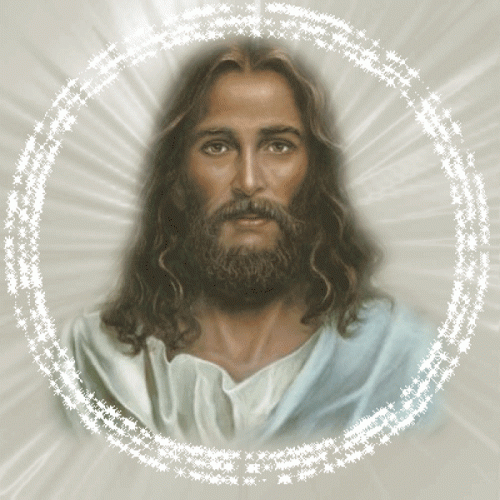 AMBIENTACIÓN:
Amor, fidelidad, compasión, ternura, salvación… son palabras claves en los textos de esta semana que describen las relaciones entre Dios y el ser humano. Jesús, el Hijo, encarna en su persona el amor y la fidelidad del Padre, asegurándonos así la auténtica salvación.
Oración inicial
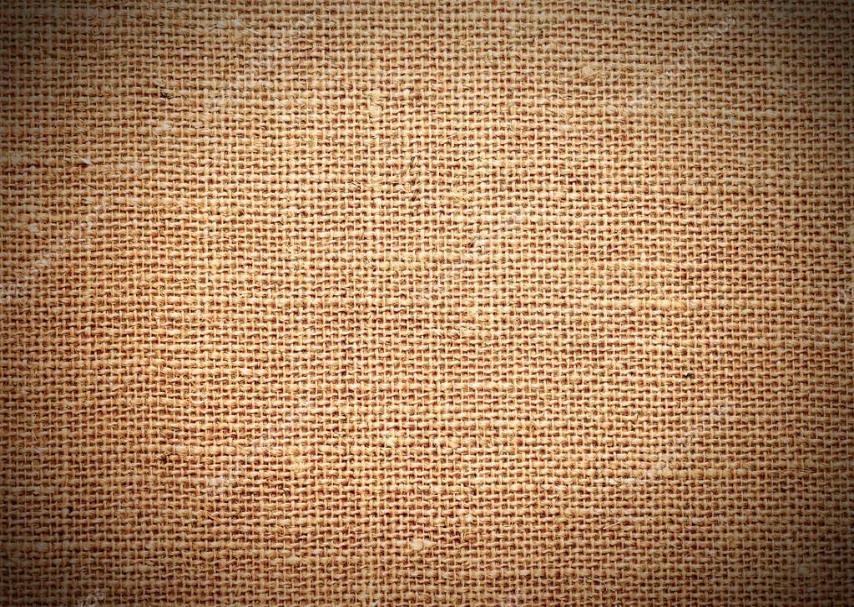 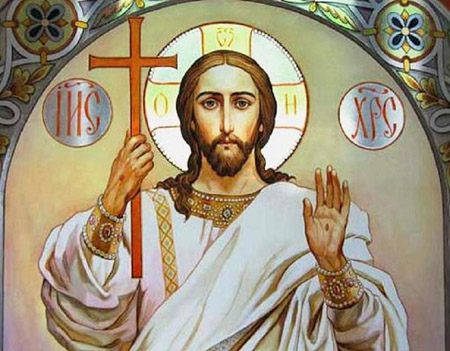 Porque existen cosas que me ciegan 
cuando intento descubrirte.
Porque cuento lo que tengo y no doy 
importancia a que no te poseo. 
Porque oigo hablar de Ti pero
conozco muy poco de tu vida.
Porque, aún siendo  débil y frágil, 
Tú, Señor, puedes moldear el barro de mi persona y hacer con ella, 
un instrumento para pregonar tu gloria.
VEN, Y CAMBIA MI VIDA, SEÑOR
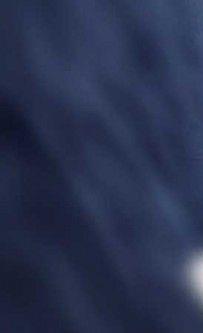 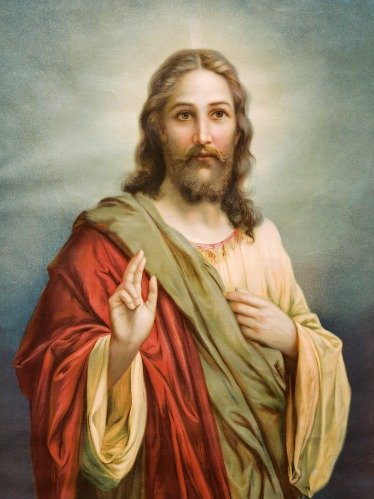 Y, cuando me veas trepado en algún árbol
Llámame para que yo sienta tu llamada
Llámame para que no te pierda
Llámame para que sea posible mi salvación
Llámame y, dime, en qué debo cambiar
Llámame y, si quieres, 
tendrás sitio en mi casa
Llámame para que, viendo el horizonte que me espera,  
comprenda que es nada o muy poco 
lo que mis manos cuentan.
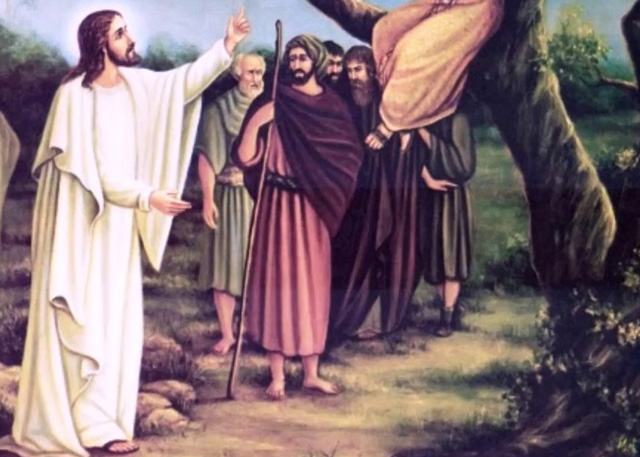 LECTIO
¿Qué dice el texto?              Lc 19, 1-10
Motivación: 
Muchas veces, el Señor llega a nuestra vida por sorpresa. Eso le pasó a Zaqueo quien fue sorprendido por Jesús; su mirada y su palabra le llevaron a entrar en el camino de la conversión. Escuchemos:
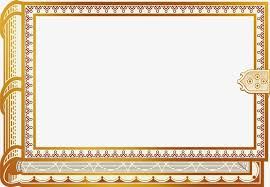 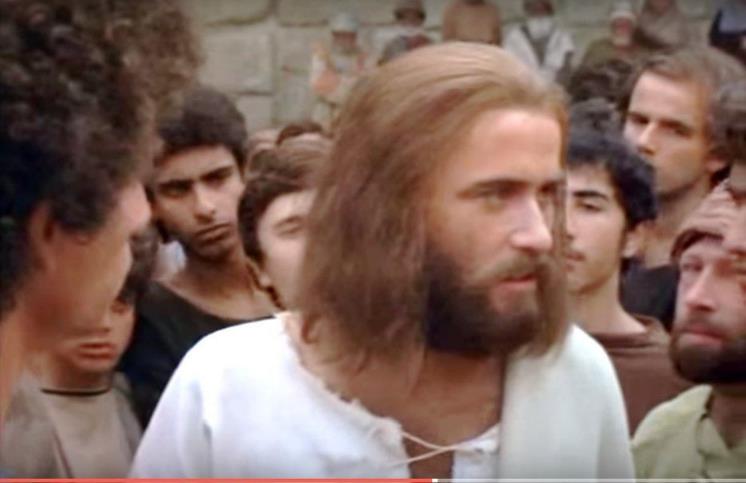 Lucas 19, 1-10
En aquel tiempo, entró Jesús en Jericó y atravesaba la ciudad.
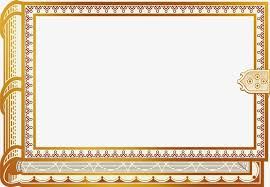 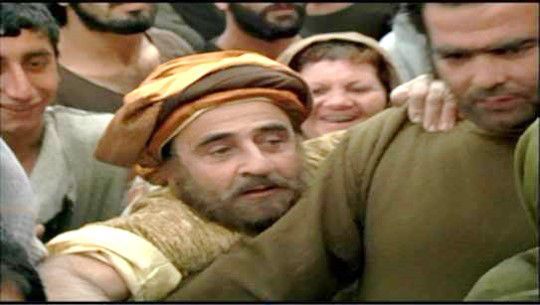 Vivía allí un                hombre muy rico llamado Zaqueo, 
jefe de los publicanos.
Trataba de distinguir quién era Jesús, pero la gente se lo impedía, porque era bajo de estatura.
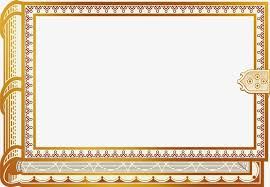 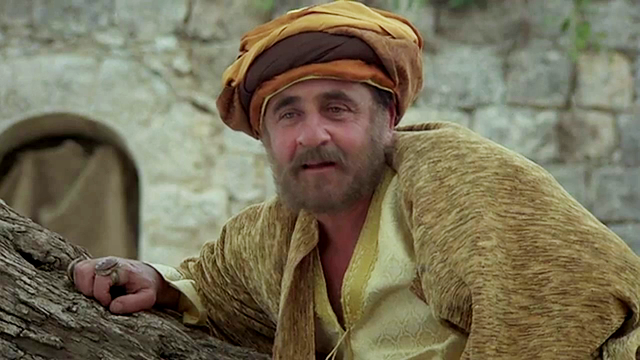 Corrió más adelante y se subió a una higuera, para verlo, porque tenía que pasar por allí,
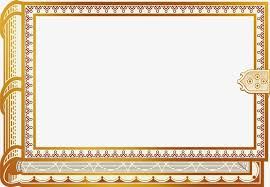 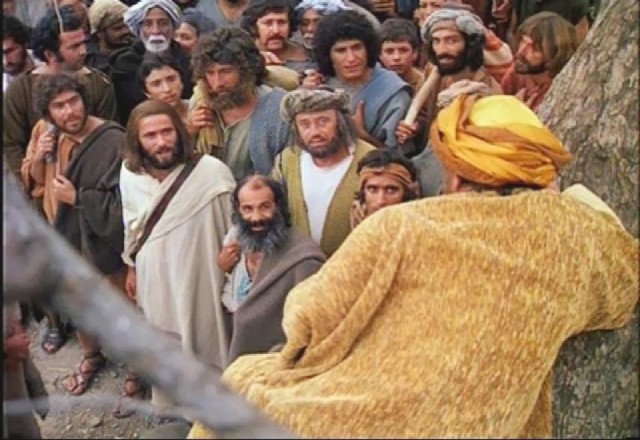 Jesús, al llegar a aquel sitio, levantó los ojos y dijo: "Zaqueo, baja en seguida, porque hoy tengo que alojarme en tu casa."
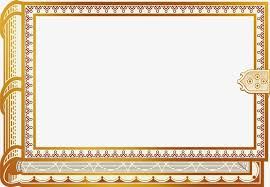 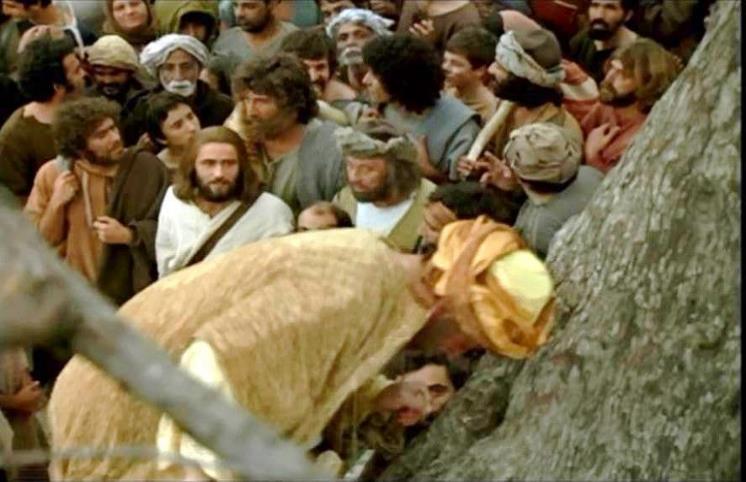 Él bajo en seguida y lo recibió muy contento.
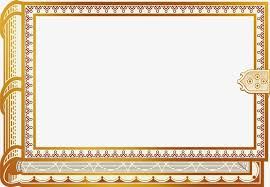 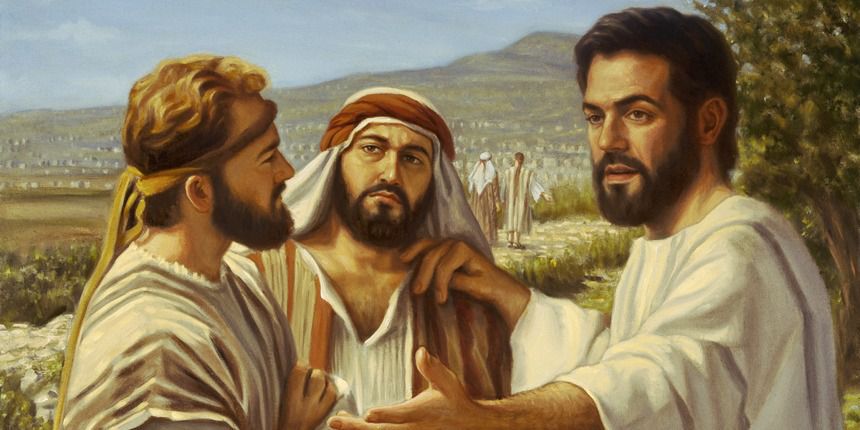 Al ver esto, todos murmuraban, diciendo: 
"Ha entrado a hospedarse en casa de un pecador."
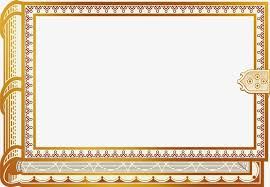 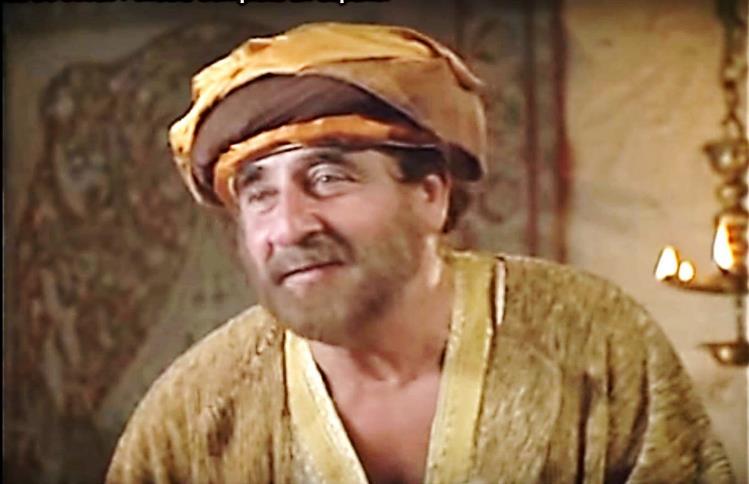 Pero Zaqueo se puso en pie y dijo al Señor:
"Mira, la mitad de mis bienes, Señor, se la doy a los pobres; y si de alguno me he aprovechado, le restituiré cuatro veces más."
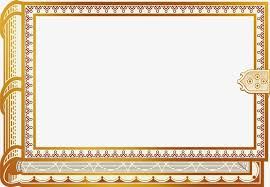 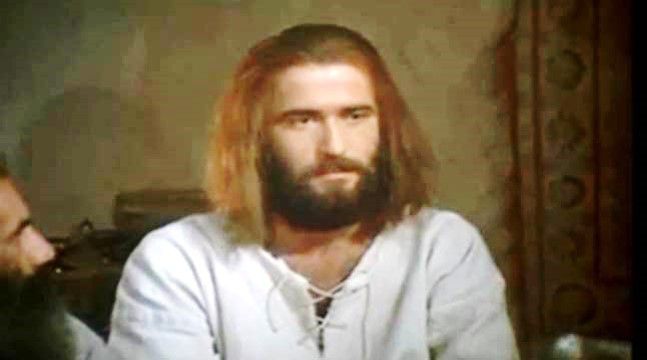 Jesús le contestó:
"Hoy ha llegado la salvación a esta casa ya que también éste es hijo de Abraham.  Porque el Hijo del hombre ha venido a buscar y a salvar lo que estaba perdido.“         PALABRA DE L SEÑOR
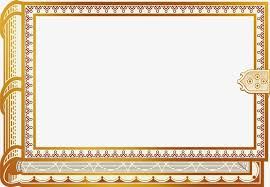 Cada uno puede leer en voz alta el versículo que más le llamó la atención
Lucas 19: 1-10 En aquel tiempo, entró Jesús en Jericó y atravesaba la ciudad. Vivía allí un hombre muy rico llamado Zaqueo, jefe de los publicanos. Trataba de distinguir quién era Jesús, pero la gente se lo impedía, porque era bajo de estatura. Corrió más adelante y se subió a una higuera, para verlo, porque tenía que pasar por allí. Jesús al llegar a aquel sitio, levantó los ojos y dijo: –”Zaqueo, baja en seguida, porque hoy tengo que alojarme en tu casa”. Él bajó en  seguida y lo recibió muy contento. Al ver esto, todos murmuraban y diciendo:–”Ha entrado a hospedarse en casa  de un pecador”. Pero Zaqueo se puso en pie y dijo al Señor:  ”Mira, la mitad de mis bienes, Señor, se la doy a los pobres, y si de alguno me he aprovechado, lo restituiré cuatro veces más”. Jesús le contestó: –”Hoy ha llegado la salvación a esta casa ya que también éste es hijo de Abraham. Porque el Hijo del hombre ha venido a buscar y a salvar lo que estaba perdido”.
Preguntas para la lectura:
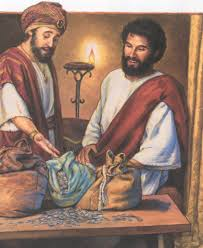 ¿Quién es Zaqueo?, ¿Cómo aparece caracterizado?
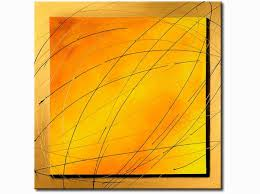 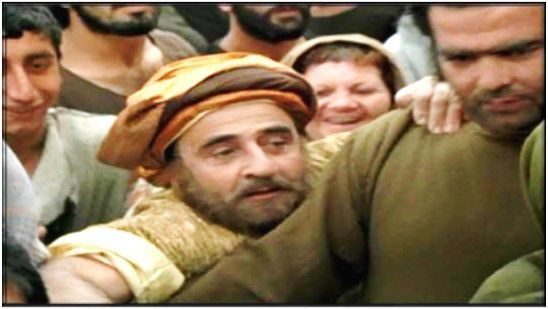 ¿Qué impide              a Zaqueo 
encontrarse 
personalmente con Jesús?
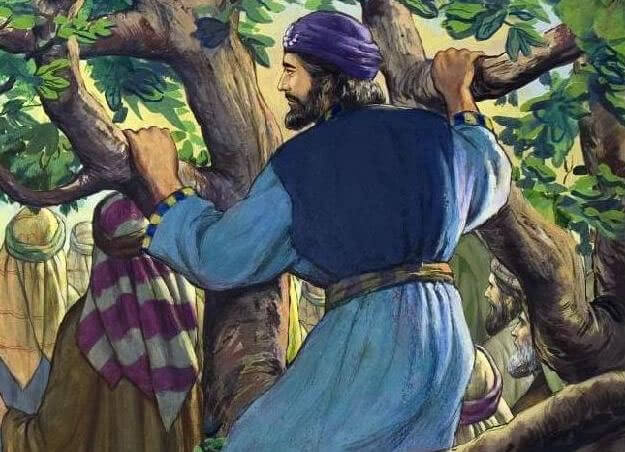 Fíjate detenidamente 
en el texto: 
¿Quién 
busca  
a quién?
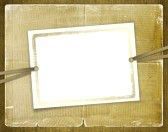 ¿Qué reacciones se  producen ante la voluntad decidida 






de Jesús de hospedarse                                          en casa de Zaqueo?
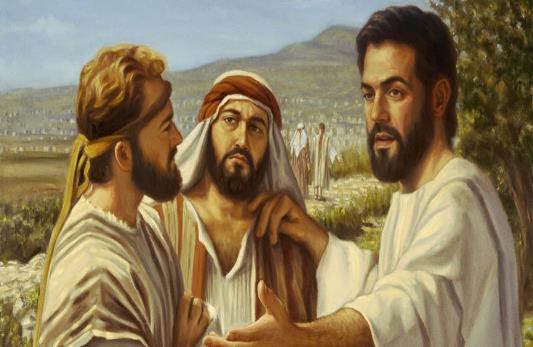 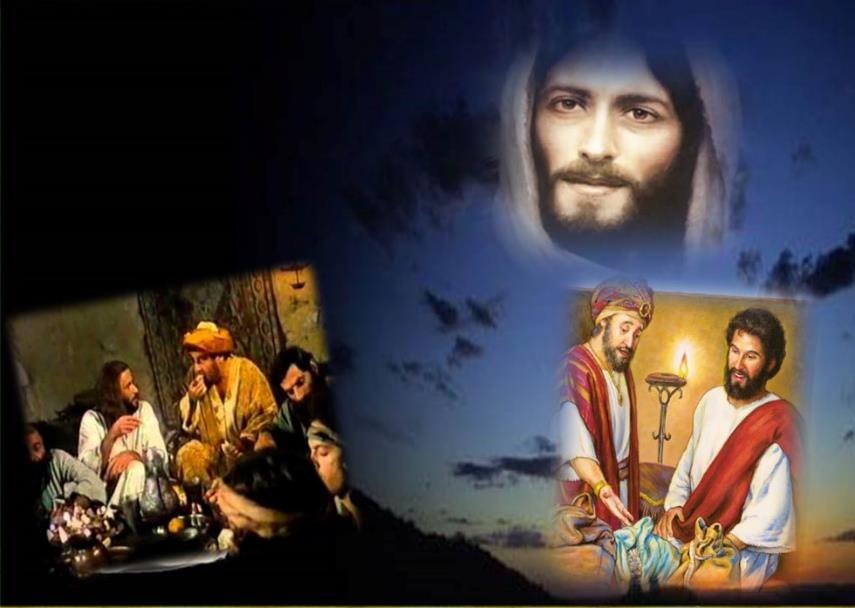 ¿Cómo responde Jesús a la reacción tanto de Zaqueo como de la gente?
¿Qué efecto produce en Zaqueo la actitud de Jesús?
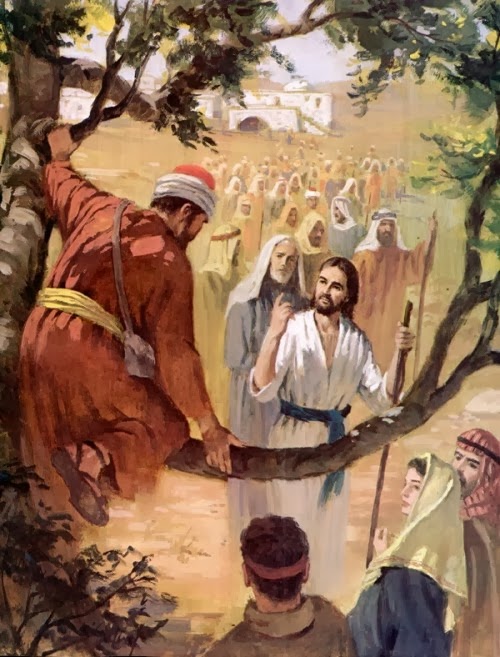 MEDITATIO
¿Qué ME dice el texto?
Motivación: Todos llevamos un Zaqueo en nuestro interior. Somos esa persona que Dios busca sin descanso.                         Hoy, Jesús nos sale al encuentro, nos llama por nuestro nombre y expresa su deseo de alojarse en nuestra casa para llenarla de salvación.
¿Me preocupo como Zaqueo para poder “ver” a Jesús?, ¿Cuáles serán los obstáculos que yo hoy debo superar para poder encontrarme con Jesús?.
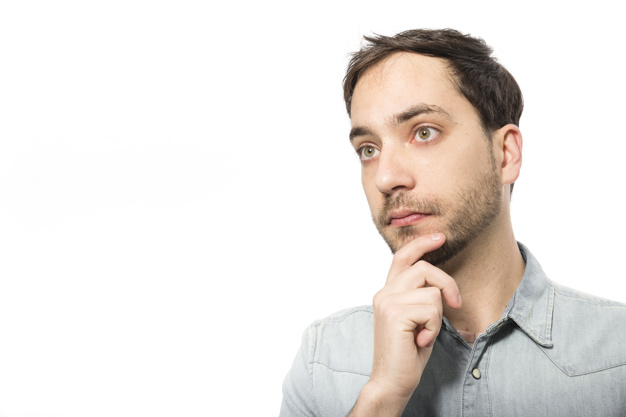 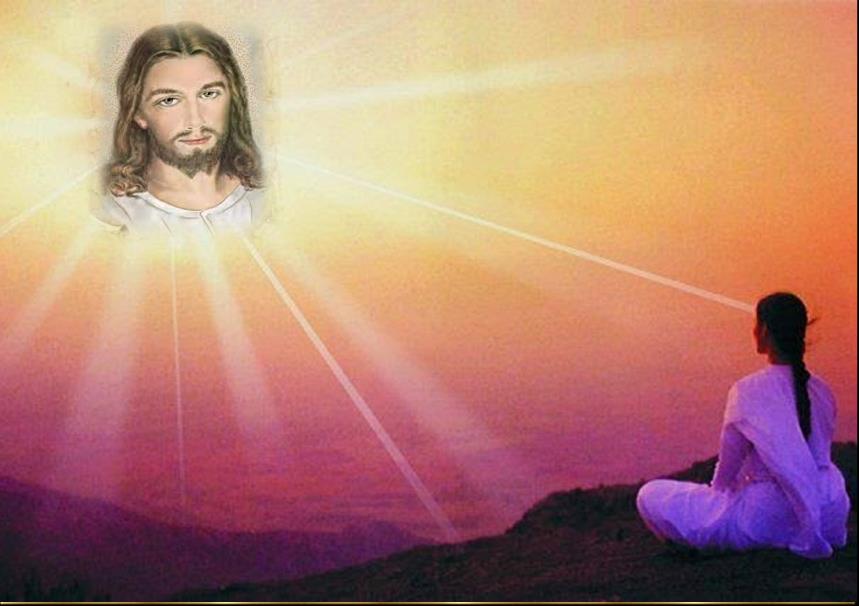 ¿Me deja indiferente el rostro de Jesús?
¿Cómo me  invita el pasaje de hoy a relacionarme con él?
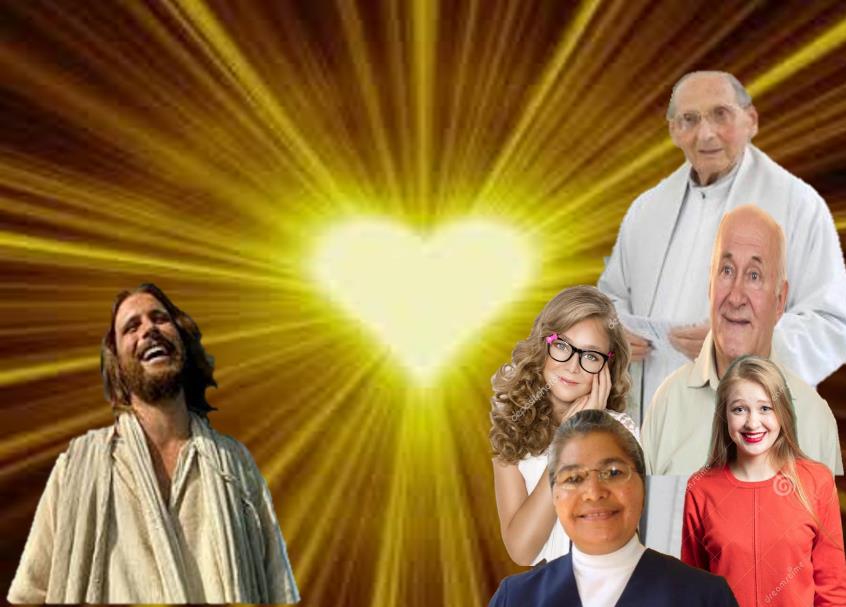 ¿La invitación de Jesús provoca alegría y felicidad en mi corazón?
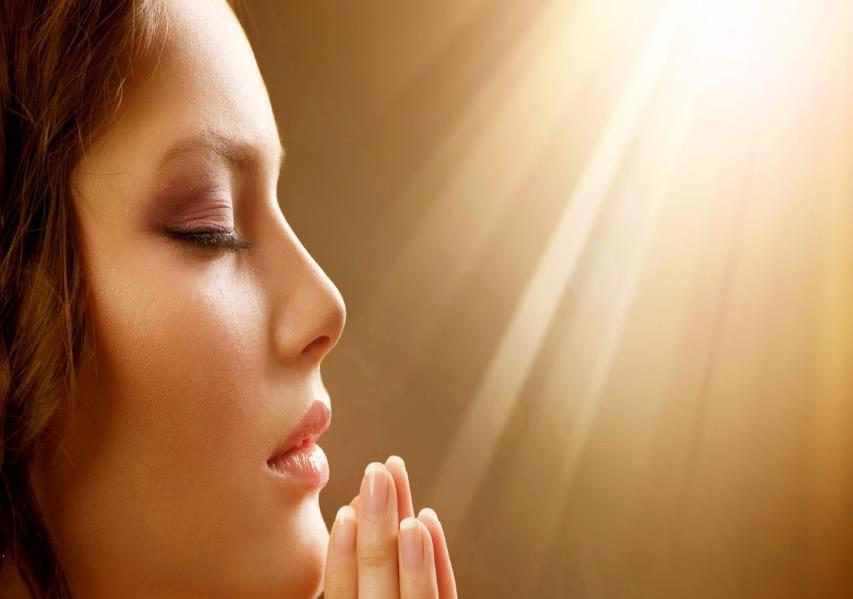 ¿Hasta qué punto soy consciente de que la conversión es respuesta al don de Dios? , ¿Pido este don para mi fe?.
¿Quiénes son hoy los “zaqueos” que esperan el encuentro con Jesús?
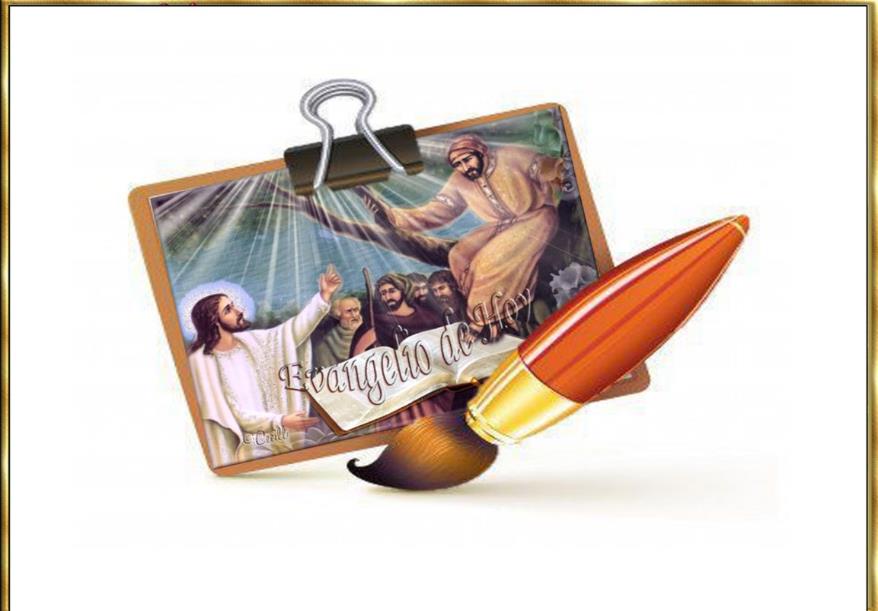 ¿reaccionamos ante ellos como la gente, que murmura, o como Jesús, que ofrece el amor gratuito de Dios?
¿De qué necesitas ser salvado?
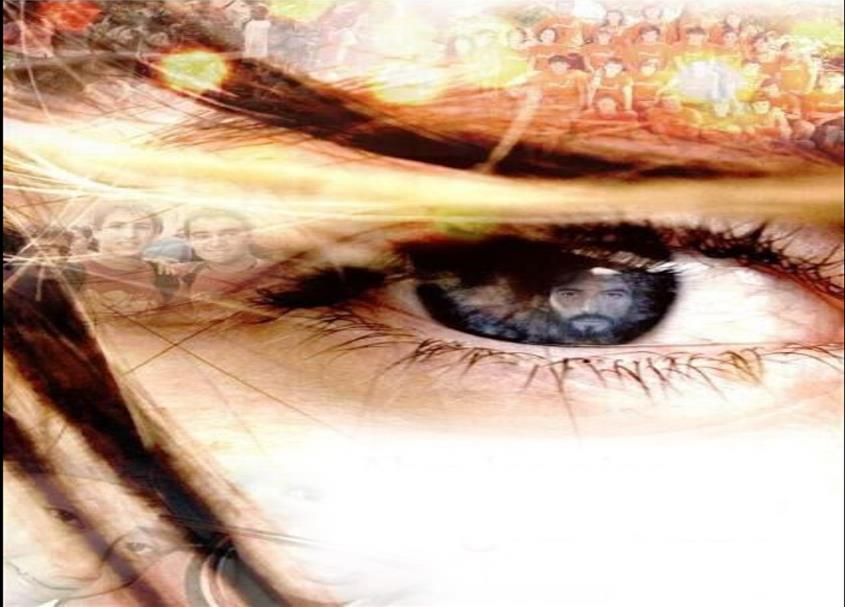 ¿Cómo puede esta salvación concreta que esperas ofrecer alegría a tu vida y a tu entorno?
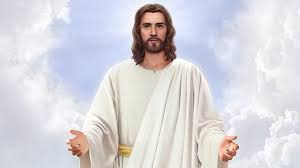 Oratio
¿Qué le digo al Señor motivado por su Palabra?
Motivación: Porque es Jesús quien realmente nos busca y se hace el encontradizo con nosotros,  debemos                    estarle
profundamente agradecido, pero también pedirle que no se canse de buscarnos y que no pare hasta dar con nosotros.
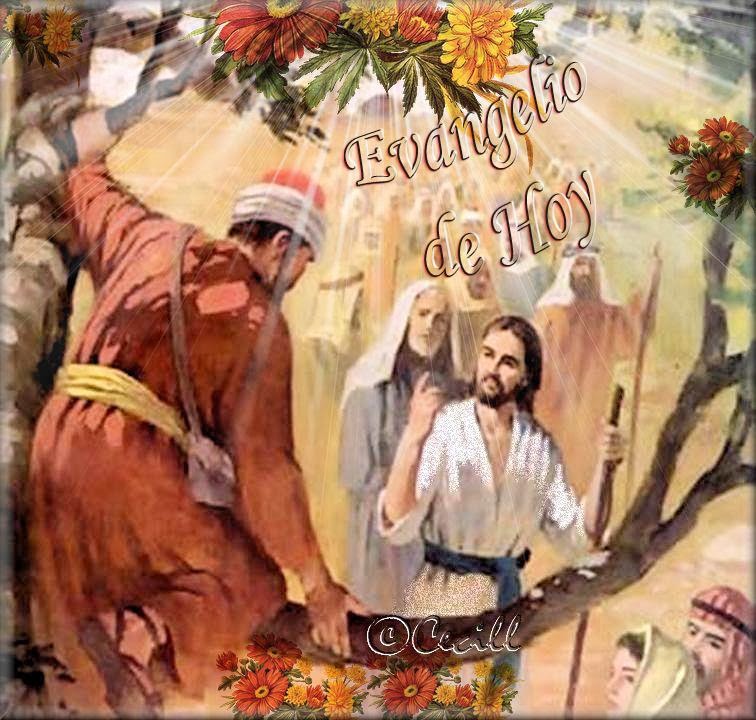 Luego de un tiempo de oración personal, compartimos nuestra oración.
Salmo 144
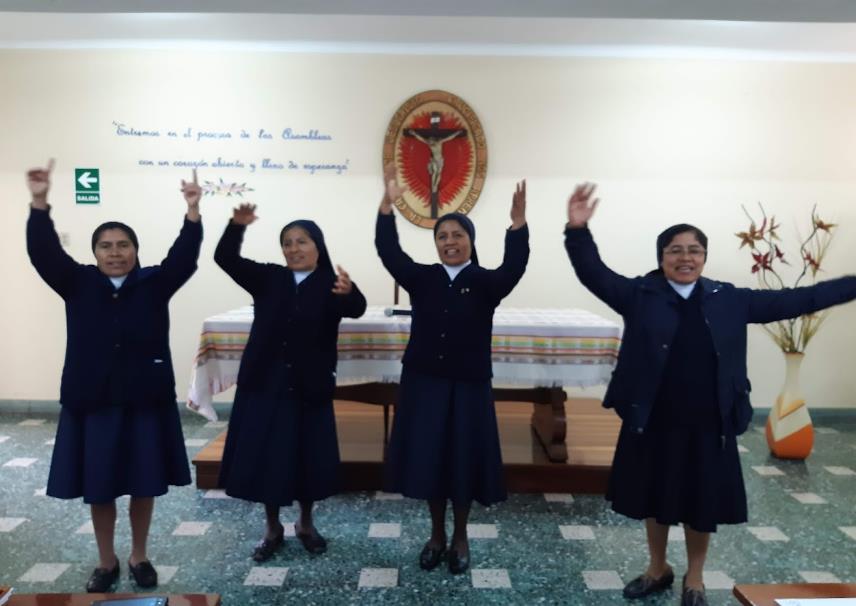 Te ensalzaré, Dios mío, mi rey;bendeciré tu nombre por siempre jamás.
Día tras día, te bendeciré yalabaré tu nombre por siempre jamás.
Bendeciré tu nombre  por siempre, Dios mío, mi rey.
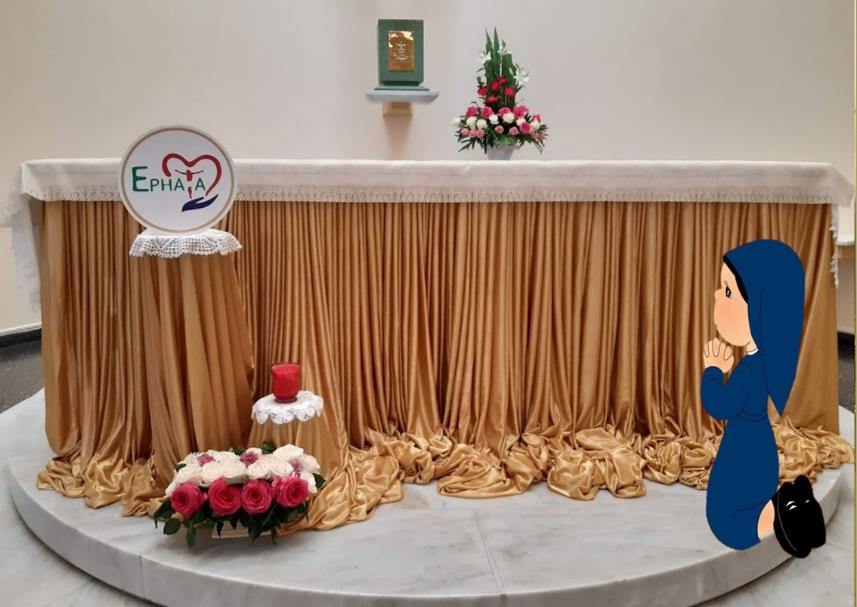 El Señor es clemente y misericordioso, lento a la cólera y rico en piedad; el Señor es bueno con todos, es cariñoso con todas sus criaturas.
Bendeciré tu nombre  por siempre, Dios mío, mi rey.
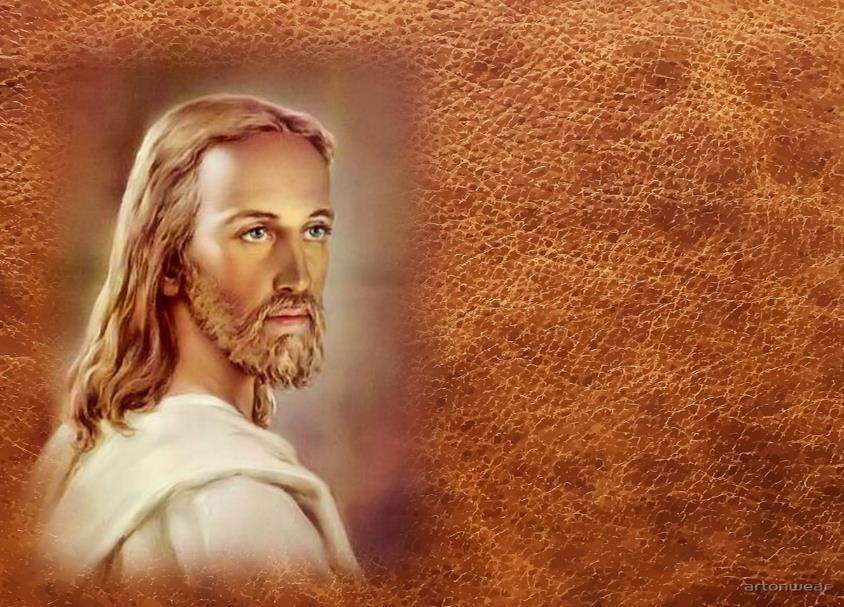 Que todas tus criaturas te den gracias, Señor, que te bendigan tus fieles; que proclamen la gloria de tu reinado, que hablen de tus hazañas.
Bendeciré tu nombre  por siempre, Dios mío, mi rey.
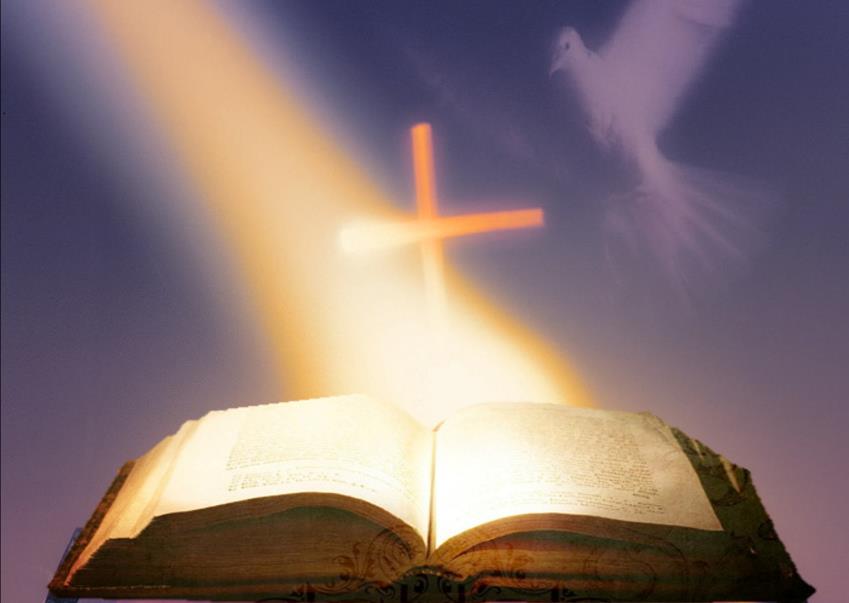 El Señor es fiel a sus palabras,bondadoso en todas sus acciones.El Señor sostiene  a los que van a caer, endereza a los que ya se doblan.
Bendeciré tu nombre  por siempre, Dios mío, mi rey.
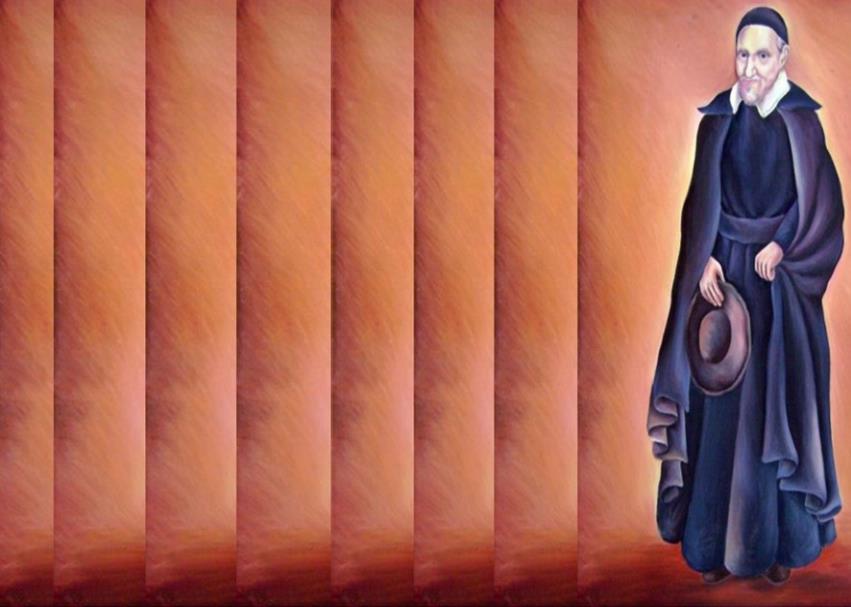 CONTEMPLATIO
¿Qué me lleva a hacer el texto?
Motivación: Dice san Vicente: “De hecho, todos los que aquí estamos, ¿cómo éramos antes de entrar aquí? ¿Cómo habíamos vivido? ¡Ay! ¡Tengo que hablar de mí, miserable, que soy el escándalo de todo el mundo, y no solamente de ustedes! La verdad es que cada uno sabe la vida que ha llevado; y ahora, por la misericordia de Dios, ya no está en aquella situación, se ha recuperado. No es que ahora no surjan por una parte y por otras pequeñas faltas, pero esto no es nada en comparación con lo que éramos antes. Pero, padre, me dirán, yo siempre vuelvo a caer en lo mismo; esto hace que tenga miedo de no amar a Dios, porque,  si lo amase, no recaería con tanta frecuencia. Cae usted; bien, hay que levantarse enseguida y humillarse mucho. Dice usted que no ama a Dios; dígame, ¿verdad que quiere usted amarle? Sí, padre. “Entonces le ama ya, dice san Agustín, porque sólo se desea lo que se ama”.  San Vicente de Paúl (XI, 278)
¿En qué debería cambiar concretamente mi vida si acepto  que Jesús se encuentre conmigo?
¿Estoy dispuesto a asumir esos cambios?
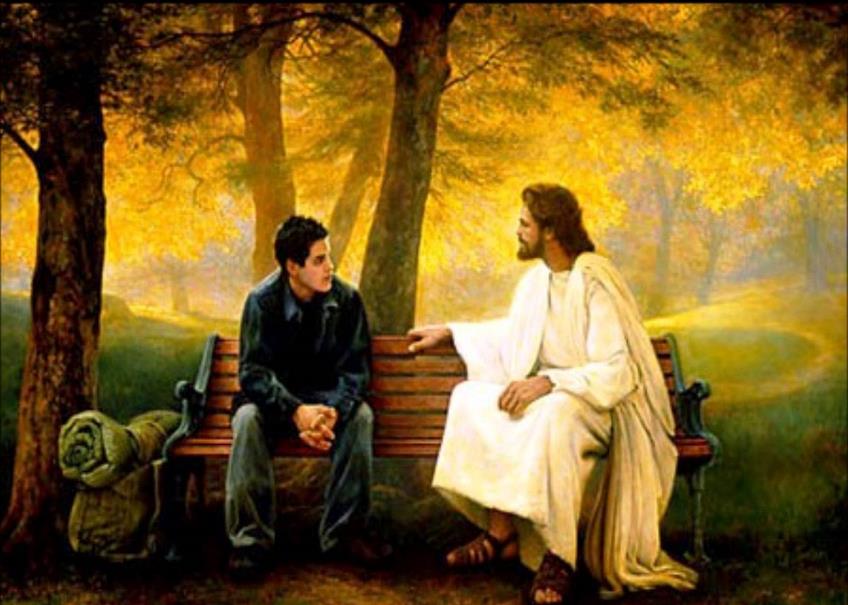 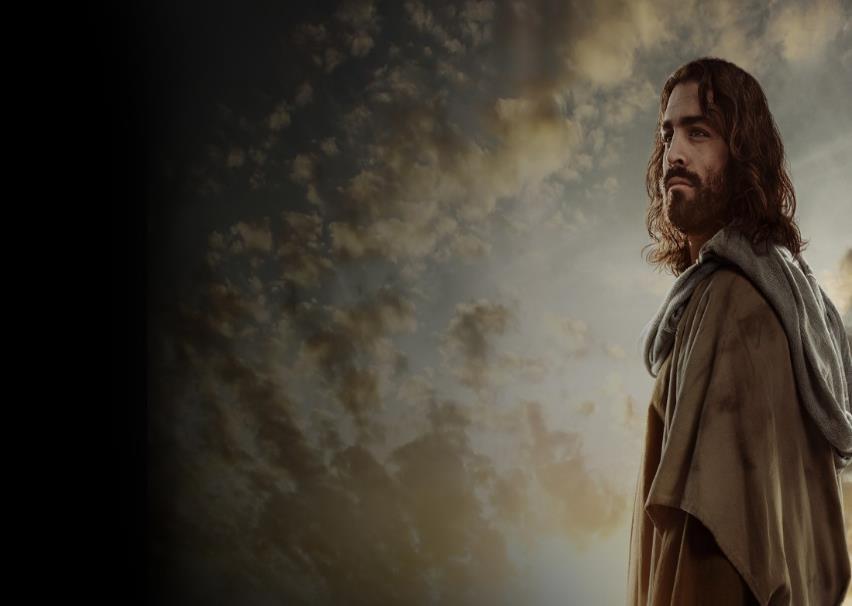 Oración final 
Señor Jesús, como Zaqueo, 
te buscamos y queremos que Tú llegues a 
nuestra casa, a nuestro corazón, para que allí 
nos transformes y nos vivifiques; 
te buscamos Señor, queremos encontrarte, 
queremos que Tú seas el sentido y la razón de 
nuestra vida, por eso, te pedimos tu ayuda, 
para que nos des la gracia 
de ser capaces de dejar y abandonar lo que no 
nos ayuda a vivir tu estilo de vida,                      
tu manera de ser, para que vivamos como Tú, 
amemos como Tú, demos la vida como Tú, 
amando y sirviendo, como lo hiciste Tú. 
Que así sea.
4 de Noviembre 
Fiesta de San Martín de Porres
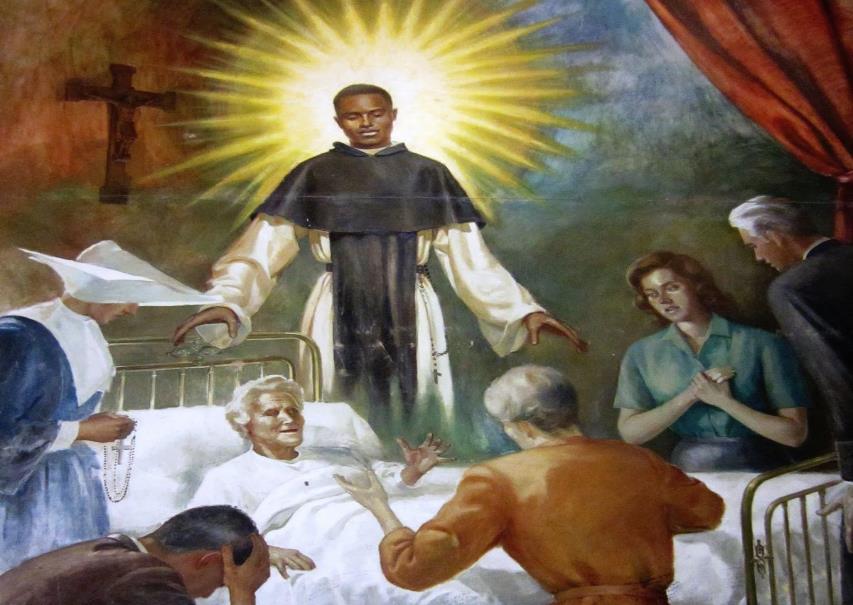 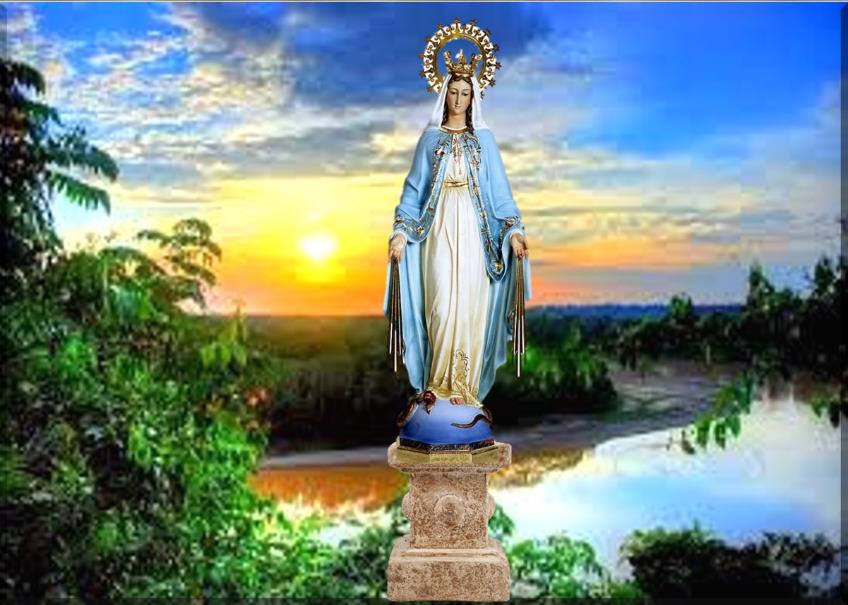 ¡Oh María sin pecado concebida, ruega por nosotros que recurrimos a Ti!
Texto de Lectio Divina:  Padre César Chávez  Alva (Chuno) C.ongregación de la Misión.
 Power Point :  Sor Pilar Caycho Vela  - Hija de la Caridad de San Vicente de Paúl